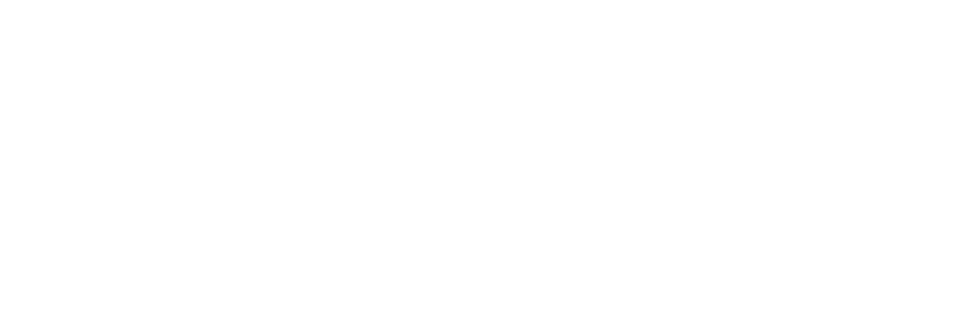 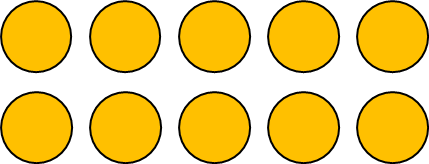 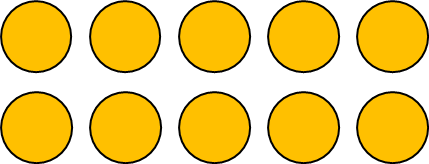 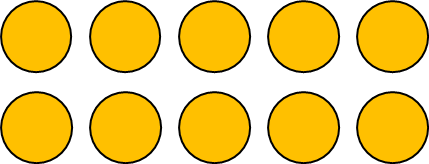 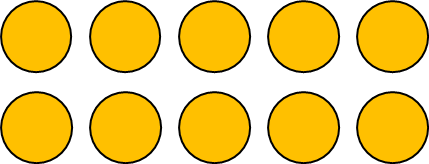 70
40
90
110
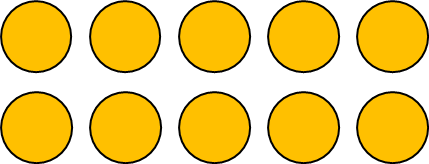 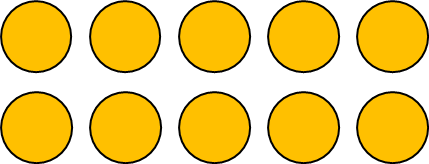 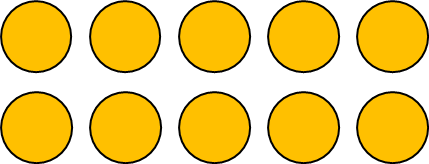 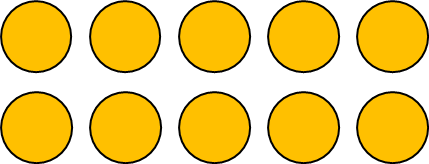 Here are 20 flowers.





We can share the flowers between 10 pots.





We can group the flowers into pots of 10
Have a 
think
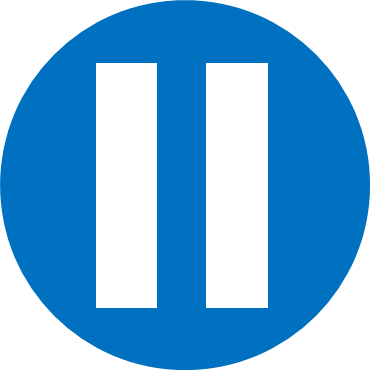 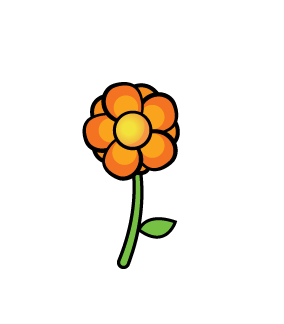 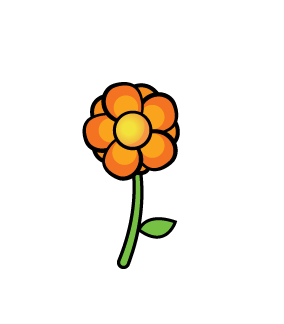 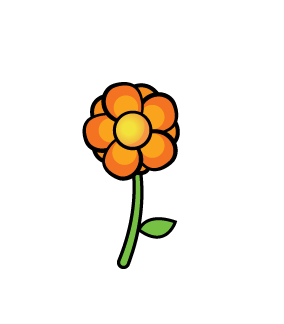 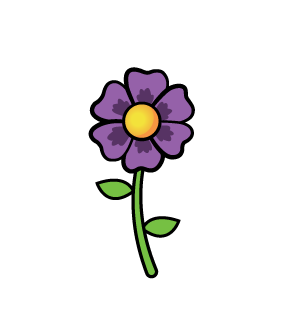 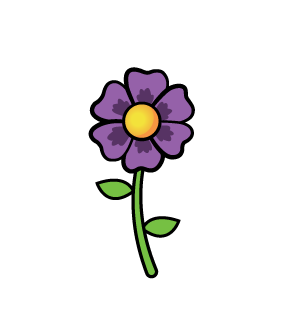 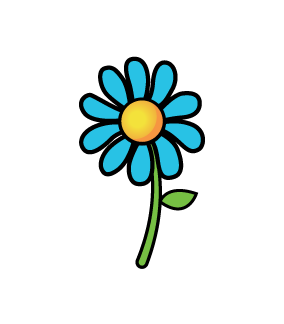 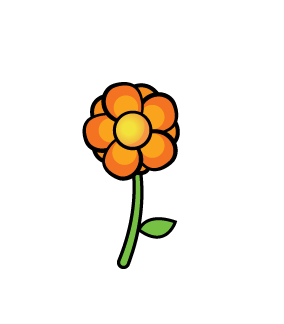 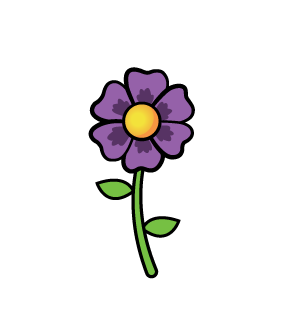 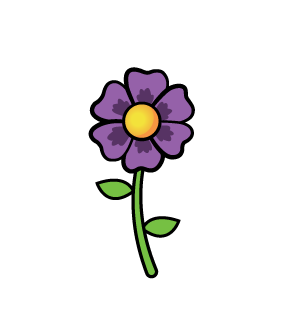 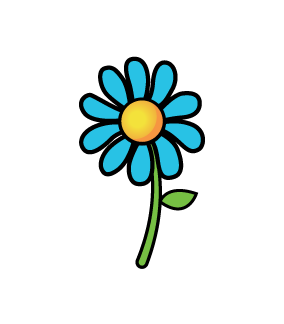 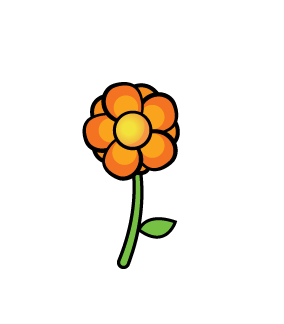 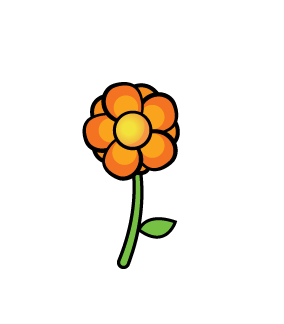 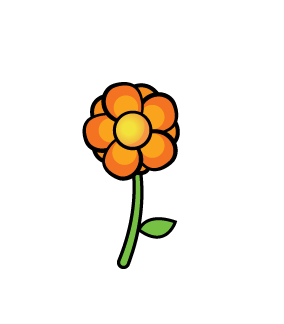 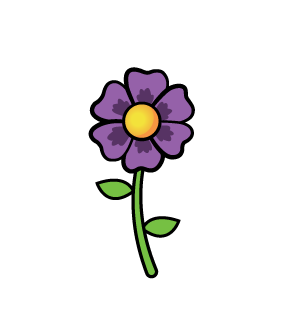 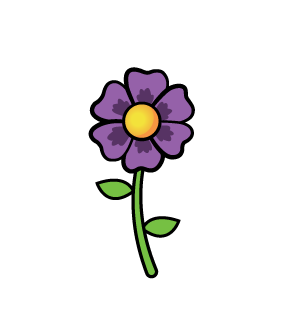 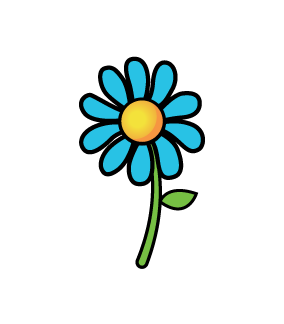 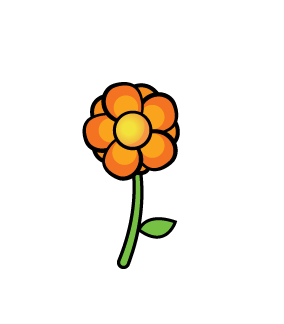 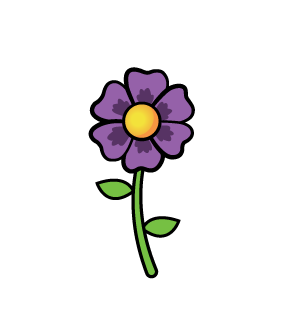 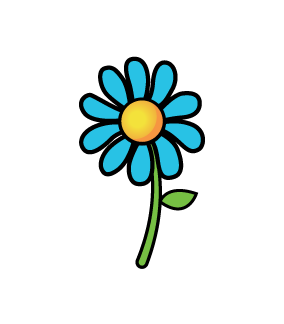 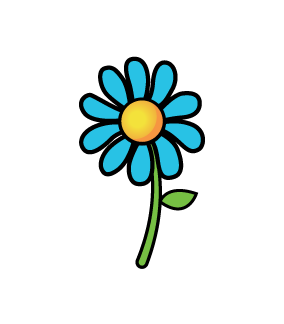 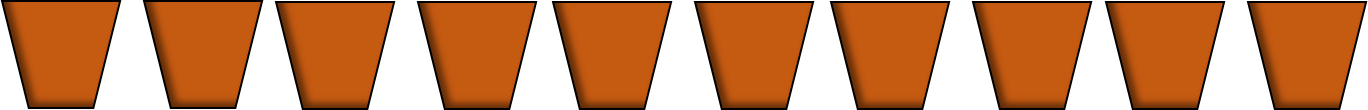 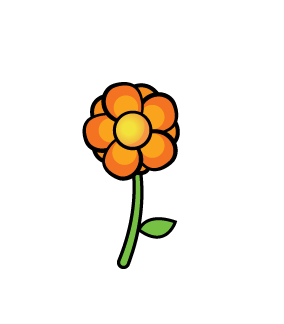 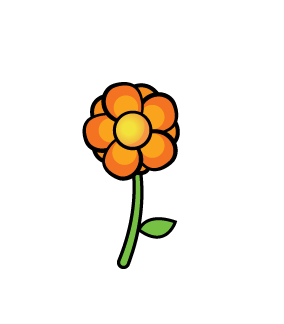 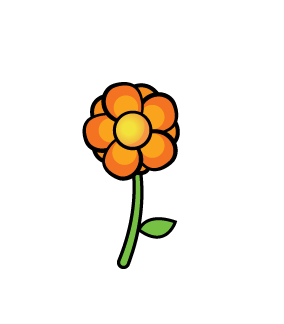 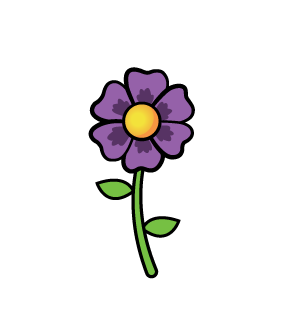 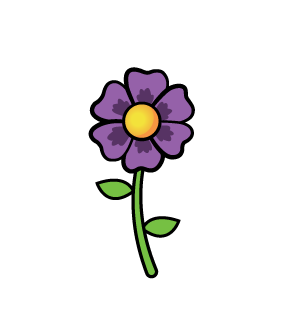 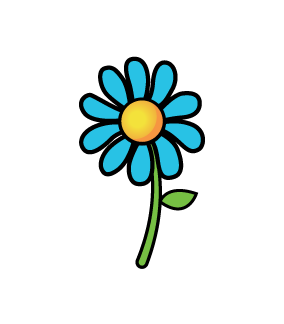 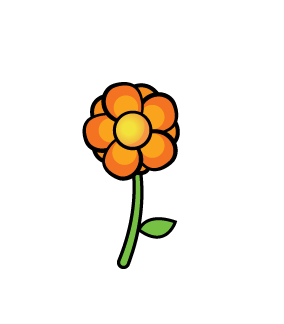 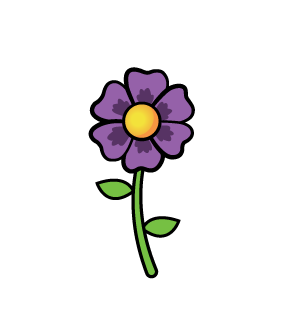 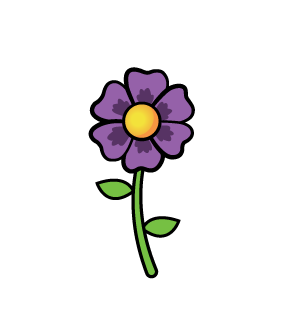 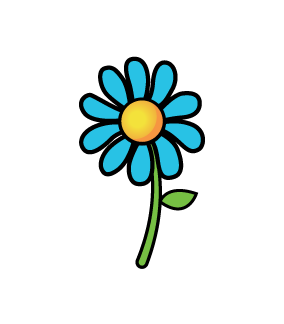 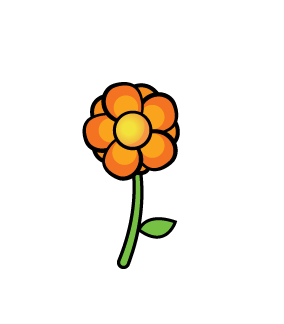 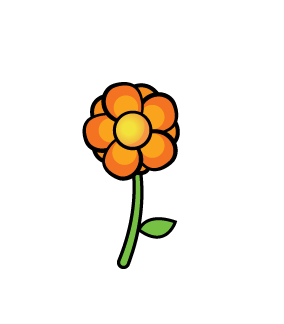 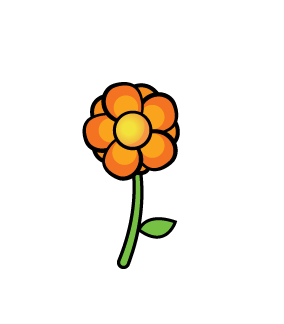 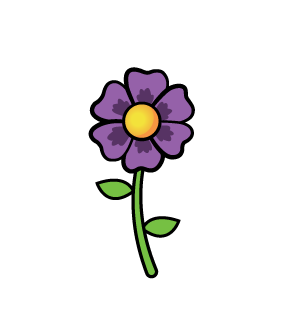 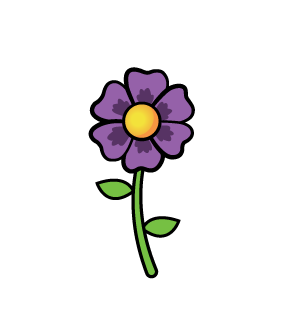 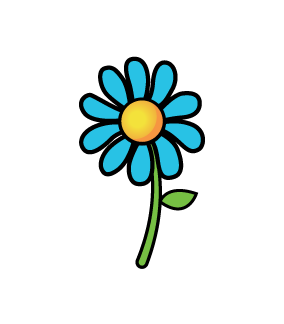 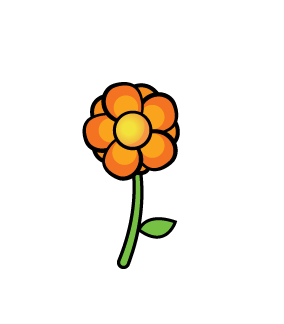 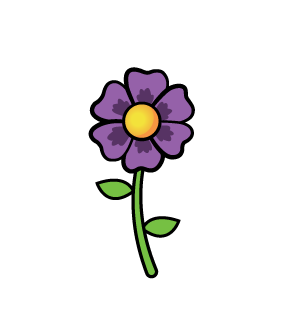 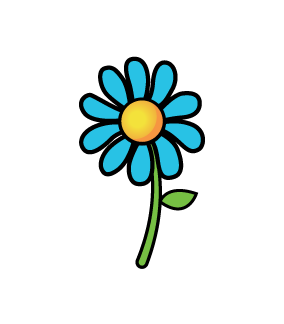 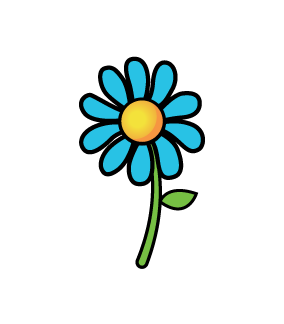 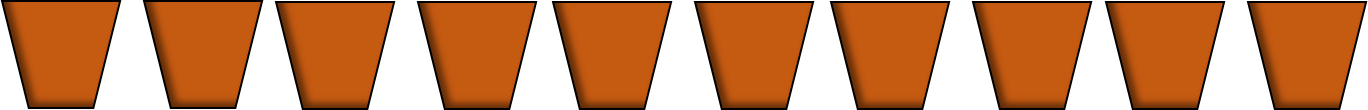 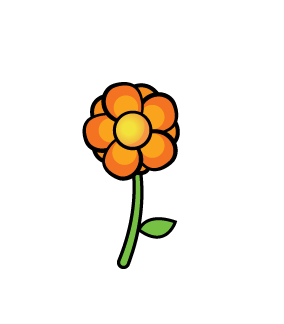 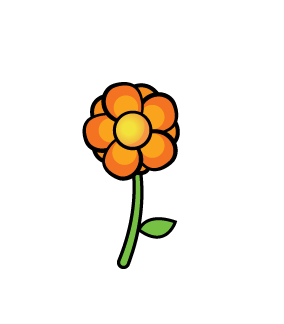 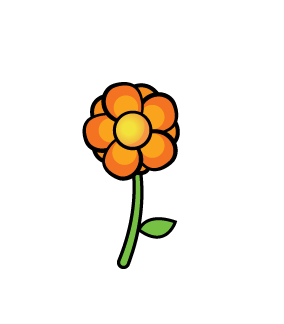 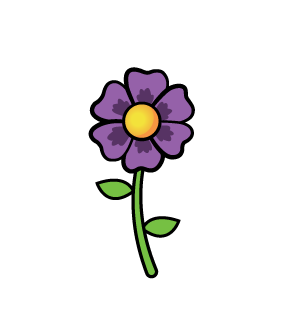 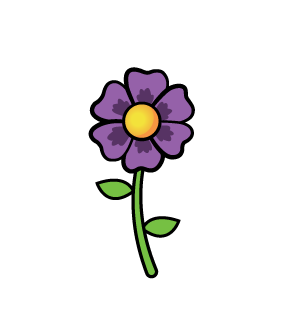 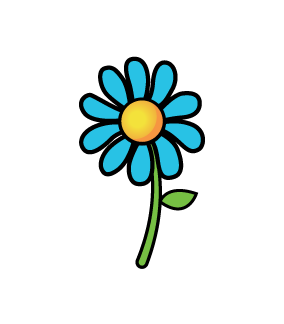 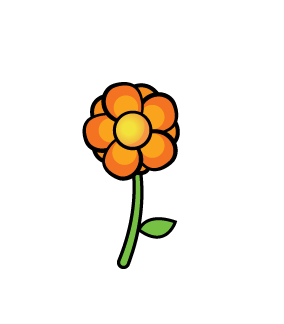 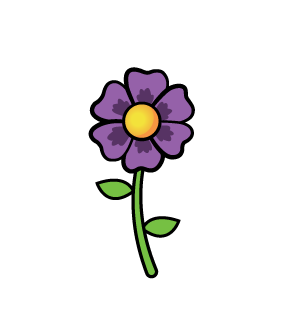 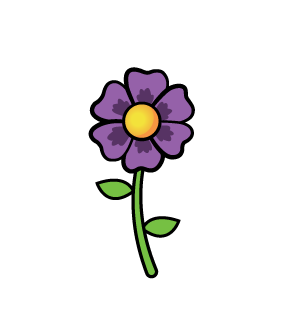 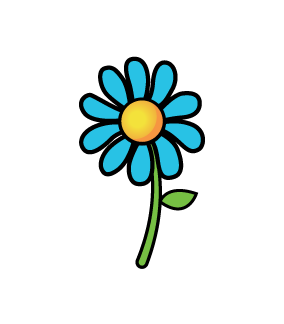 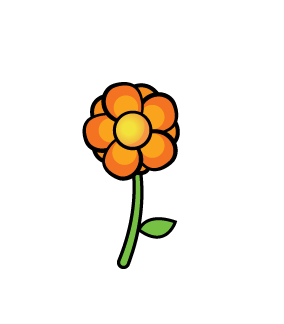 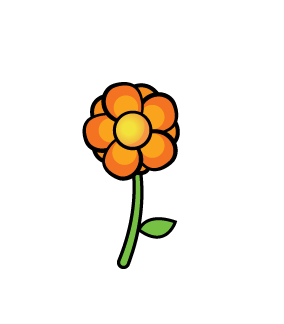 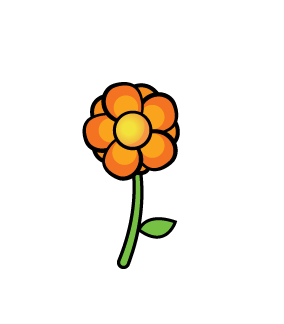 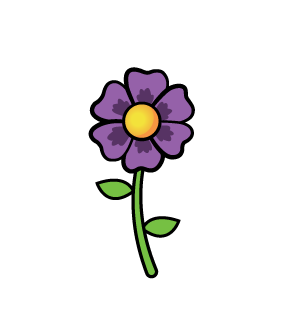 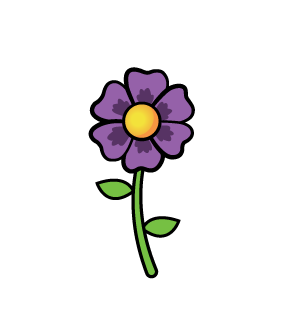 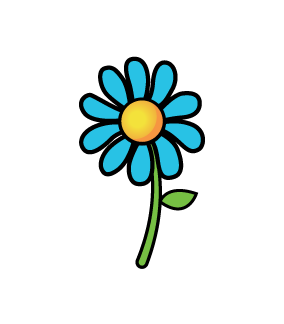 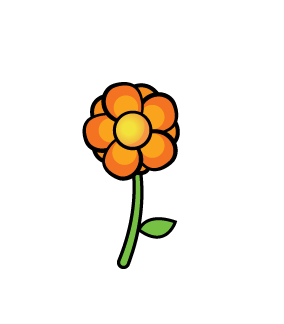 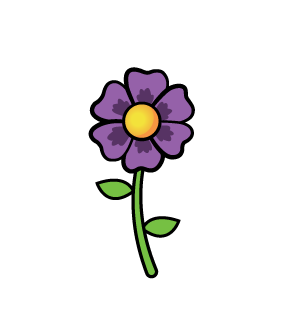 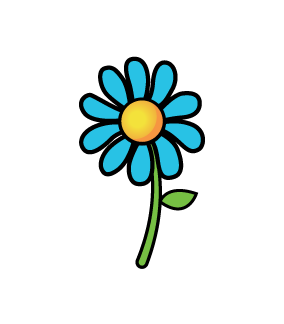 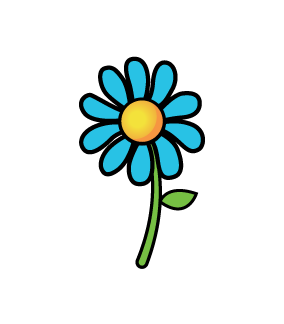 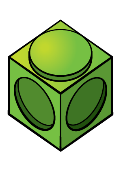 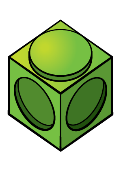 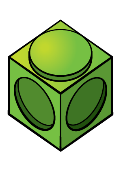 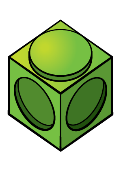 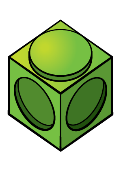 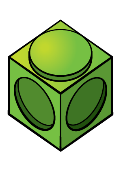 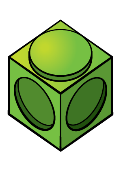 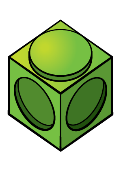 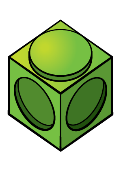 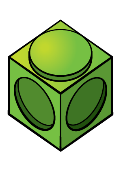 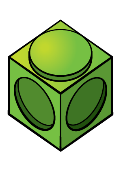 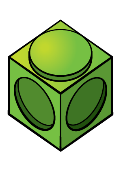 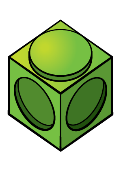 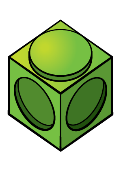 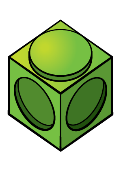 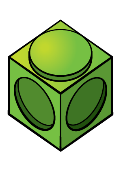 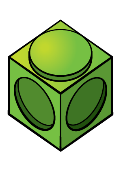 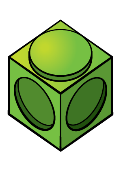 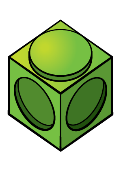 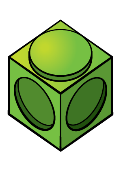 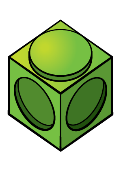 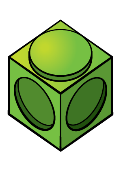 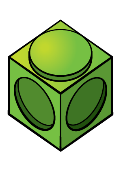 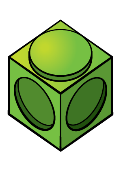 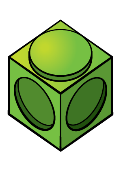 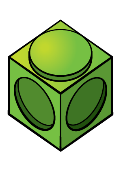 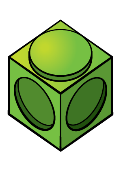 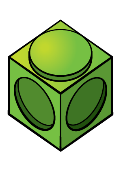 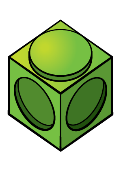 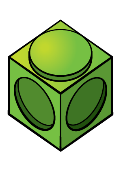 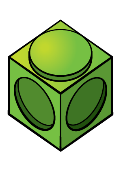 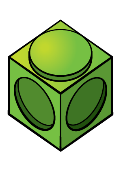 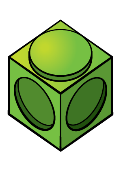 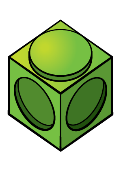 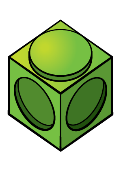 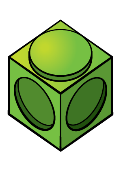 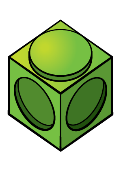 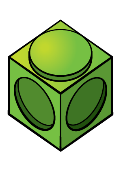 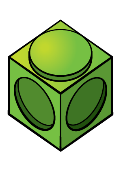 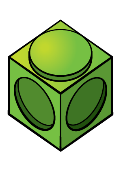 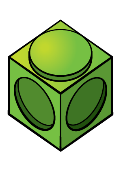 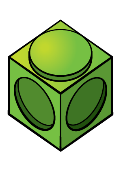 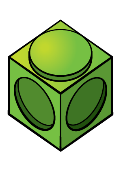 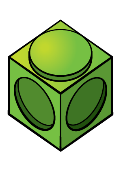 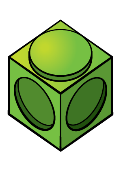 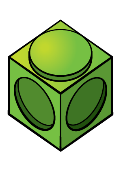 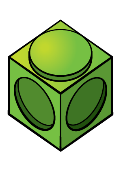 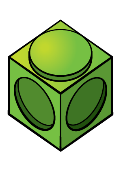 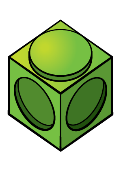 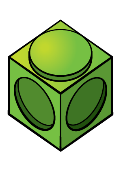 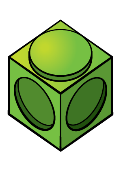 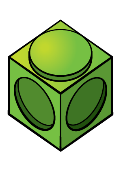 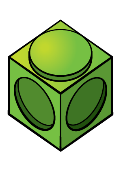 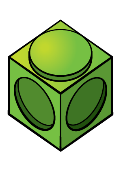 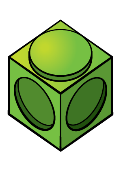 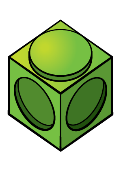 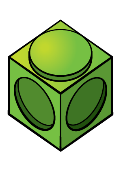 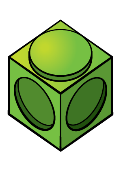 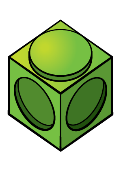 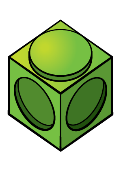 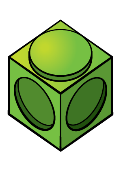 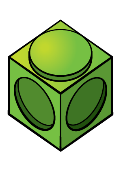 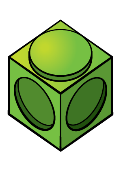 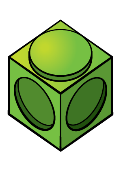 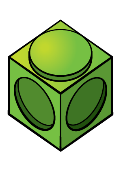 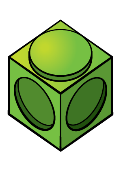 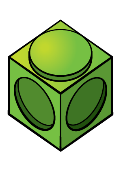 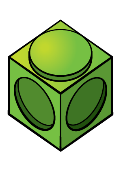 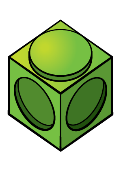 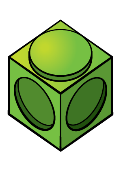 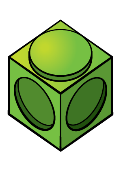 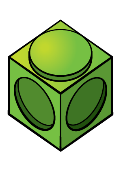 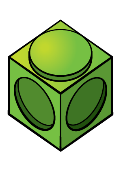 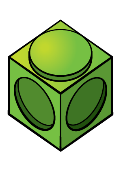 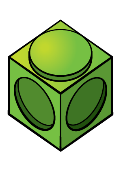 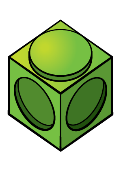 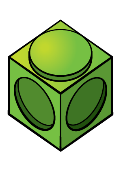 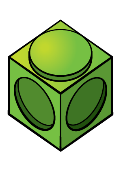 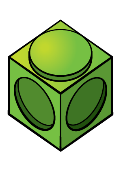 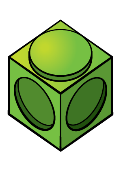 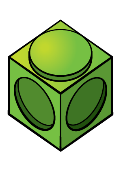 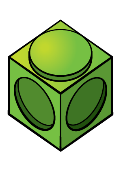 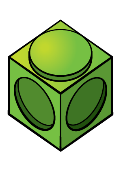 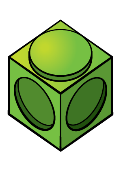 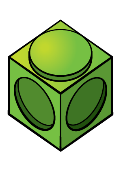 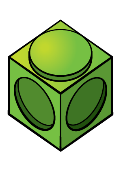 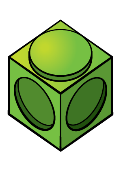 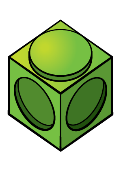 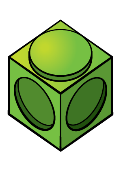 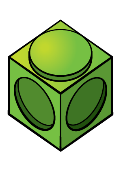 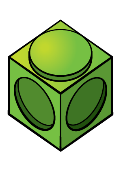 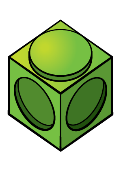 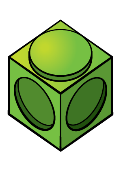 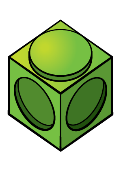 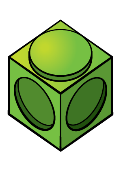 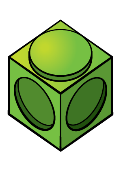 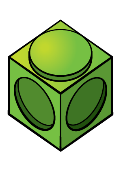 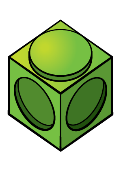 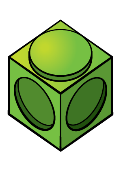 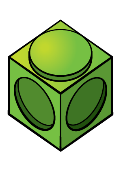 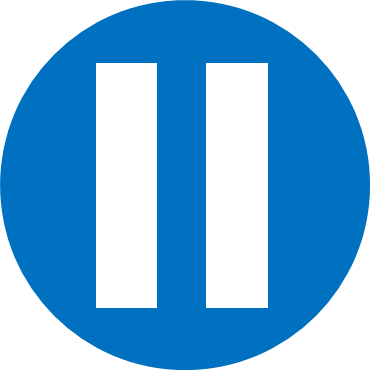 Have a think
Use the array to complete the calculations
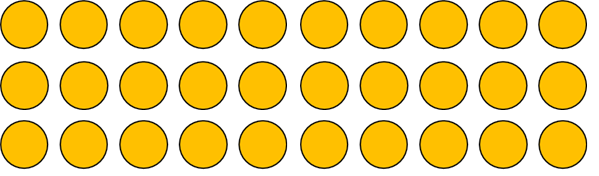 3
10
30
30
10
3
10
3
30
30
3
10
Use the array to complete the calculations
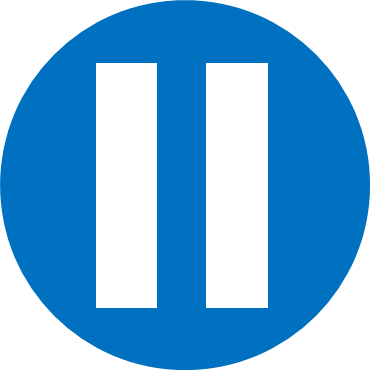 Have a 
think
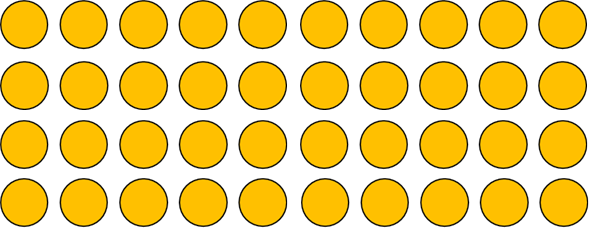 4
10
40
40
10
4
10
4
40
40
4
10
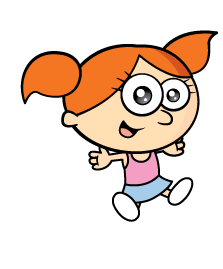 Alex buys 10 rolls.
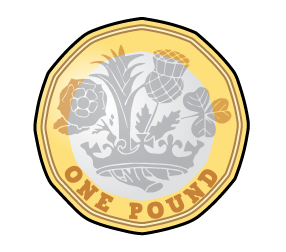 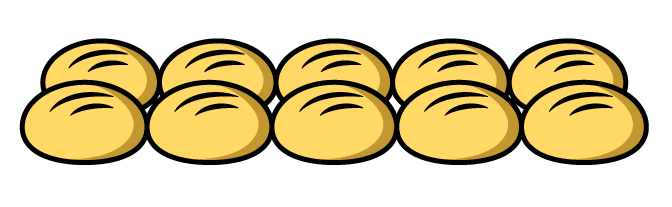 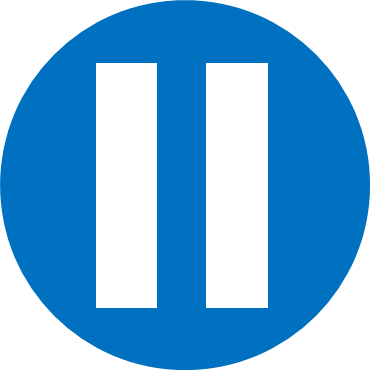 Have a think
She pays with a £1 coin and gets 10p change.

10 rolls cost 90p
Each roll costs 9p


Whitney buys 2 rolls.
How much does Whitney spend?
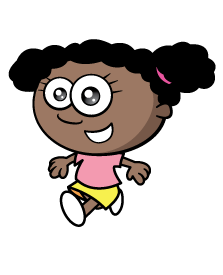 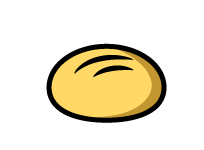 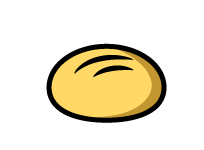 Have a go at the questions on the worksheet